One-Year Outcomes after Amulet or Watchman/FLX Device for Percutaneous Left Atrial Appendage Closure:Pre-Specified Analyses of the SWISS-APERO Randomized Clinical Trial
Roberto Galea, MD 
Department of Cardiology, Bern University Hospital, Bern, Switzerland 
on behalf of the SWISSAPERO Trial Investigators
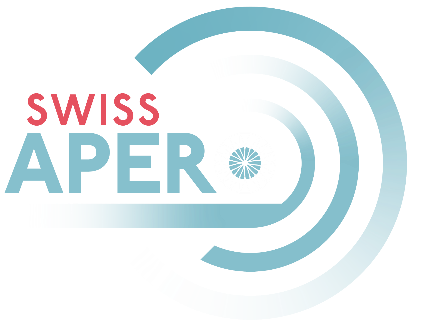 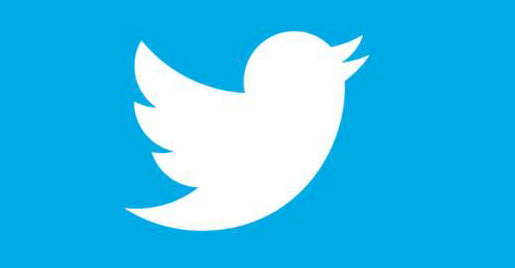 @robertogalea7
roberto.galea@insel.ch
Disclosure of Relevant Financial Relationships
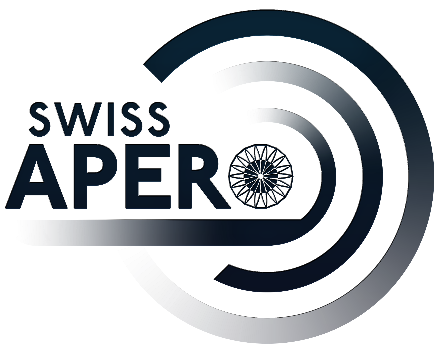 I, Roberto Galea, DO NOT have any relevant financial relationships to disclose.


Acknowledgements
Images of Amplatzer Amulet device are reproduced with permission of Abbott, © 2021. All rights reserved. Images of Watchman FLX have been provided courtesy of Boston Scientific, ©2021 Boston Scientific Corporation or its affiliates. All rights reserved.
Background and objectives
Residual LAA patency after LAAC has been associated with higher thromboembolic risk, especially when detected remotely after the procedure.

Watchman FLX and Amulet devices are the two most frequently used devices for LAAC worldwide and SwissApero Trial is the first randomized comparison between them. The main findings of the study showed a similar LAA sealing performance of the two devices at 45-day CCTA.

In these pre-specified subanalyses of SwissApero Trial, we compared Watchman FLX and Amulet in terms of LAA patency and DRT at 13-month CCTA, besides clinical outcomes through 13 months.
SWISS-APERO Trial Design
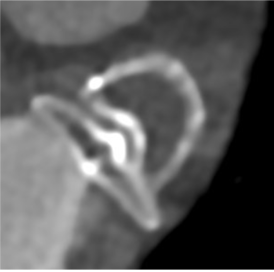 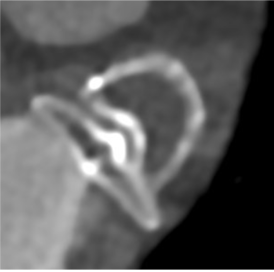 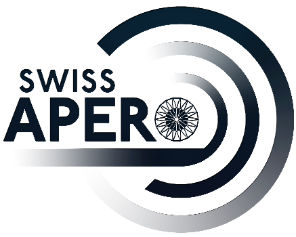 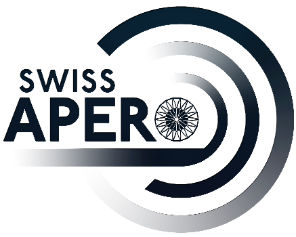 Screening phase
Amulet
LAAC clinically indicated
LAAC
45-DAY fu
13-Month fu
DEVICE RANDOMIZATION
Mid-term LAA PATENCY
Long-term LAA PATENCY
Watchman
FLX
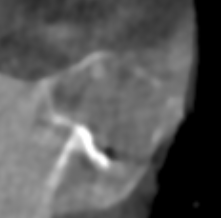 Eligibility
High bleeding risk
LAA morhology suitable for both devices
No LAA thrombus
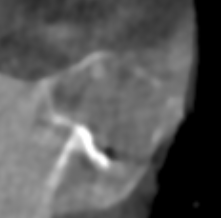 ASA +
Clopidogrel or (N)OAC
(Days after LAAC)
90 ± 7
395 ± 30
45 ± 7
Medical and drug 
history assessment
TEE
CCTA
Intraprocedural TEE/ICE
Randomization
Medical and drug history assessment
Laboratory tests
TEE (optional if intraprocedural TEE)
CCTA
Medical and drug 
history assessment
CCTA
O
SWISS-APERO Trial Design
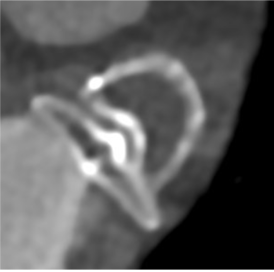 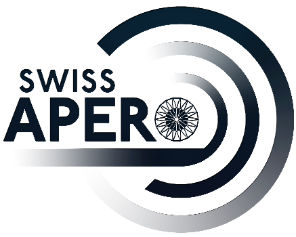 Screening phase
Amulet
LAAC clinically indicated
LAAC
13-Month fu
DEVICE RANDOMIZATION
Long-term LAA PATENCY
Watchman
FLX
Eligibility
High bleeding risk
LAA morhology suitable for both devices
No LAA thrombus
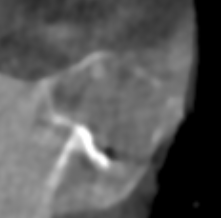 ASA +
Clopidogrel or (N)OAC
(Days after LAAC)
90 ± 7
395 ± 30
45 ± 7
Medical and drug 
history assessment
TEE
CCTA
Intraprocedural TEE/ICE
Randomization
Medical and drug history assessment
Laboratory tests
TEE (optional if intraprocedural TEE)
CCTA
Medical and drug 
history assessment
CCTA
O
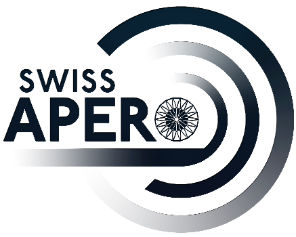 Pre-specified Analyses
Primary Analyses
Comparison of two study groups in terms of:
Residual LAA patency and related subtypes at 13-month CCTA
DRT at 13-month CCTA
13-month clinical outcomes
All cause or cardiovascular death
All stroke, ischemic or haemorrhagic stroke
Systemic or Pulmonary embolism
Bleeding according to the BARC classification
Both imaging and clinical endpoints were centrally adjudicated
Secondary Analysis
Comparison of 45-day and 13-month CCTAs with the aim of exploring the evolution of LAA patency and related subtypes during the first year after procedure
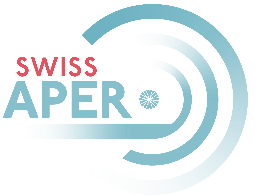 LAA Patency subtypes
LAA PATENCY DEFINITION:

LAA density ≥ 100 HU and/or 
LAA density ≥ 25% of that of the LA
PATENT LAA (PA)
NON PATENT  LAA (NPA)
C
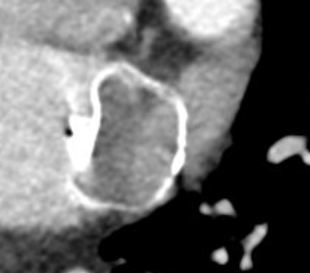 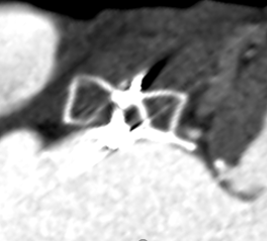 64 HU
457 H
457 HU
421 HU
526 HU
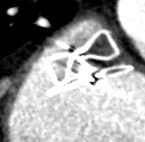 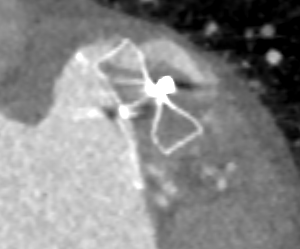 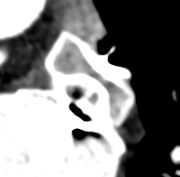 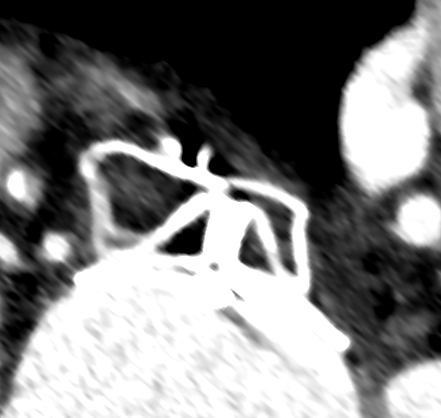 MIXED
PERIDEVICE
INTRADEVICE
PANVL
115 
HU
AMULET
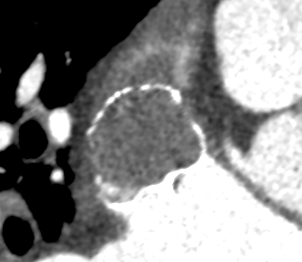 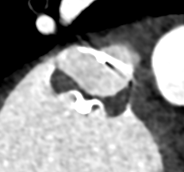 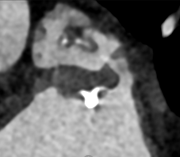 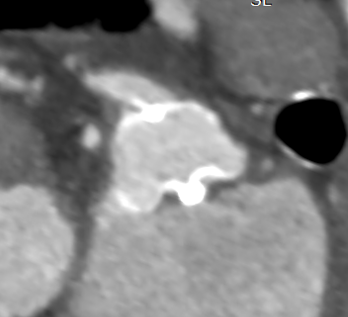 132 HU
WATCHMAN
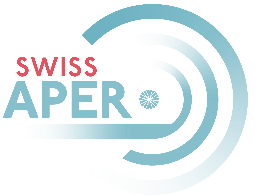 Underlying
Leak Mechanisms
INCOMPLETE SIDE 
SEALING (GAP LEAKS)
DEVICE PERMEABILITY
UNCLEAR
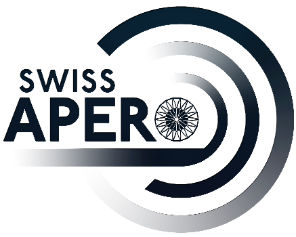 Excluded (n=202)
  Enrolled in other cardiovascular device or an investigational drug trial (n=47)
   Patient did not provide consent (n=44)
   Severe chronic kidney insufficiency (n=40)
   Incomplete screening (n=25)
   First operator with limited experience with one of the two LAAC devices (n=18)
   Intra-cardiac thrombus (n=10)
   LAA morphology not suitable for one of the two devices (n=9)
   Other eligibility criteria not met (n=9)
LAA Closure performed (n = 423)
Randomized (n = 221)
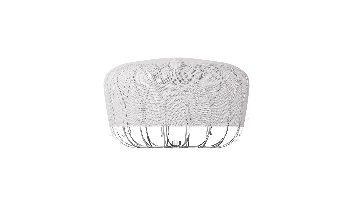 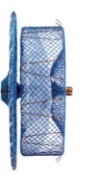 Allocated to 
Watchman FLX (n=110)
Allocated to 
Amulet (n=111)
From June 2018 until October 2019 only Watchman 2.5 available (n = 25)
Death (n = 12)
13-month CCTA refused (n=11)
13-month CCTA not performed for medical reasons (n=1)
Patient withdrew consent  (n = 2)
Patient was lost to follow-up (n = 1)
Death (n = 11)
13-month CCTA refused (n=11)
13-month CCTA not performed for medical reasons (n=6)
Patient withdrew consent  (n = 1)
Patient was lost to follow-up (n = 1)
Considered for 13-month CCTA analysis 
(n = 84)
Considered for 13-month CCTA analysis 
(n = 80)
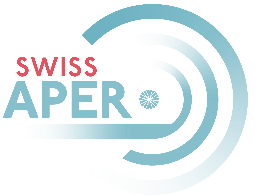 Baseline characteristics and post-LAAC antithrombotic therapy regimen
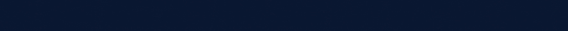 Discharge
45-day
13-month
p=0.499
p=0.650
p=0.720
Mean age: 76.9 years

Male: 70.6%

Prior cerebrovascular event: 39.3%

Mean CHA2DS2-VASc score: 4.3

Mean HASBLED score 3.1

Prior relevant bleeding: 87.8%
Percentage of Subjects
Patent Appendage rate at 13-month CCTA
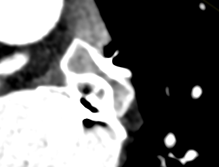 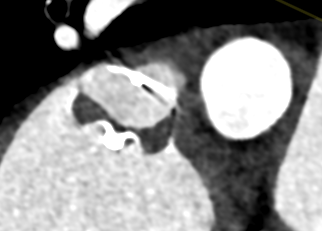 AMULET
53.6% 
(n=45/84)
WATCHMAN FLX
48.8% 
(n=39/80)
VS.
1.10 (0.81-1.48); 
P= 0.537
Device Related Thrombus rate at 13-month CCTA
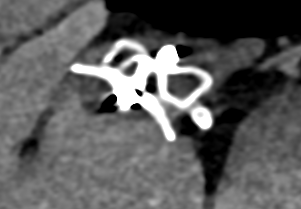 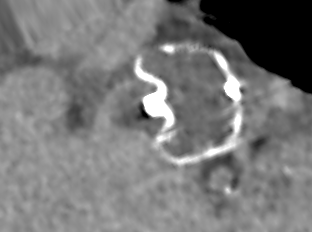 AMULET
1.2% 
(n=1/84)
WATCHMAN FLX
1.3% 
(n=1/80)
VS.
0.95 (0.06-14.97); 
P= 0.972
13-Month Clinical Follow-up
Evolution of Residual LAA Patency During the First 13 Months After LAAC
(analysis including 158 of 221 randomized patients where LAA patency was assessable by both 45-day and 13-month CCTA)
P<0.001
22.7%
Transient
Number of patients
New-Onset
Number of patients
56.8%
Persistent
Persistent
13-month
45-day
Non Patent Appendage
Patent Appendage
87.5%
Side gap-leaks
(PDL/MIL)
PANVL
IDL
45-day CCTA
13-month CCTA
30.5% of 45-day PA
resolved at 13-months after LAAC
Only 13.2% of appendages 
became patent 
later than 45 days
PDL/MIL was the PA subtype more frequently persistent 
over the 1st year
Study Limitations
Open label study: the two devices can be easily distinguished during CCTA assessment

Trial not powered to show differences with regard to clinical endpoints

Minority yet sizable proportion of Watchman/FLX patients received Watchman 2.5 

A relevant percentage of randomized patients died before undergoing 13-month CCTA follow-up, due to the high-risk population included in this study
Conclusions
Among patients undergoing clinically indicated LAAC and in whom LAA anatomy was deemed suitable for both Amulet and Watchman FLX devices:

Rates of PA, its subtypes and DRT at 13-month CCTA were similar between the randomised device groups
Rates of clinical outcomes at 13 months did not differ between the study groups.

Two thirds of 45-day PAs and especially those related to side-gap leaks, persisted at 13 months.